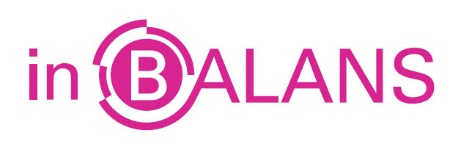 Vreemde valuta
Valuta uit een land buiten de eurozone.
Nodig bij handel met landen buiten de eurozone en vakanties en dergelijke landen.
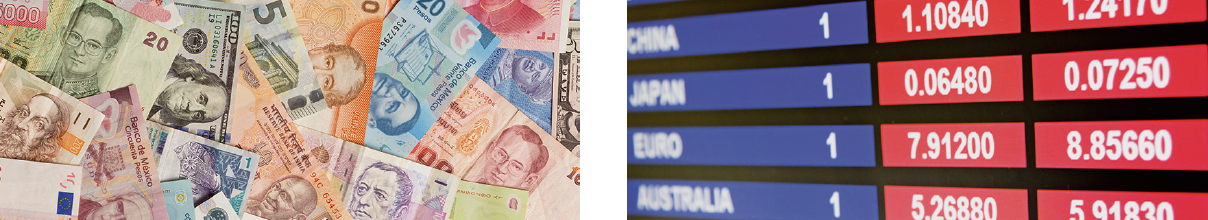 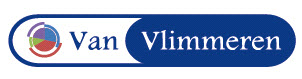 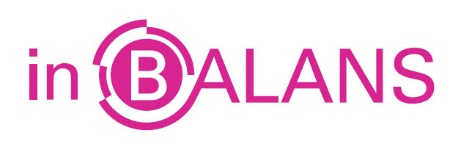 Notering volgens ISO-code


Bij Aankoop staat de koers bij aankoop van de bank. 
Bij Verkoop staat de koers bij verkoop aan de bank.
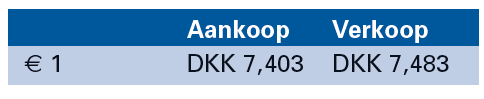 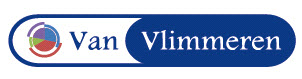